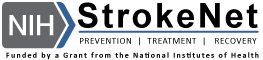 Annual Research Performance Progress Report  
(RPPR)
https://grants.nih.gov/grants/rppr/index.htm
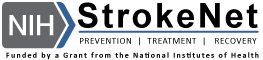 Where: 
There is no RPPR form available for download. Submit RPPR data through the eRA Commons. The links for each type of RPPR are accessed through the Commons Status tab.
Who: 
Only the Principal Investigator (PD/PI) or their delegate can initiate RPPRs. For multi-PD/PI grants only the Contact PI or the Contact PD/PI’s delegate can initiate the RPPR. 
Signing Officials typically submit the annual RPPR, but may delegate preparation (Delegate Progress Report) on behalf of the Contact PD/PI. Additionally, a Principal Investigator (PI) can delegate “Progress Report” to any eRA Commons user in their organization with the Assistant (ASST) role.
https://era.nih.gov/erahelp/commons/default.htm#cshid=1021
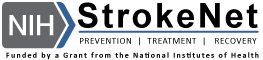 How: 
Follow the instructions in the RPPR User Guide to submit the RPPR
https://era.nih.gov/erahelp/commons/default.htm#cshid=1032

When:
Annual RPPR Due Date is approximately 45 days before the next budget period start date.
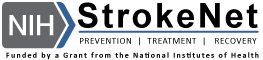 What: 
The RPPR requests various types of information, including:
 Major goals and objectives of the project 
What was accomplished? 
Plans to do during the next reporting period
Changes or problems (i.e. COVID-19 delays, etc.)
Budget 
 https://era.nih.gov/erahelp/commons/Commons/rppr/rppr_fields.htm
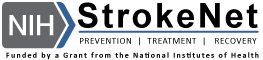 Is this Human Subject Research: NO
If you have not yet requested release of Year 2 restricted funds, do so now as a separate action. 
Please contact me if you need the template to request release of the restriction. 
Funds will become available to request as carryover for use in Year 3. Joanna.Vivalda@nih.gov
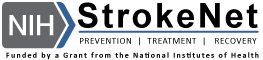 Questions?
https://grants.nih.gov/faqs#/research-performance-progress-report.htm
Joanna.Vivalda@nih.gov
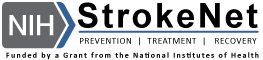 Thank you for all you do!